Getting Started with Haskell
Tim Sheard
Learning a new language
Goals
Learn how to design and use data structures
Learn to write programs using the programming language Haskell.
Learn by example. 
Watch others, study programs
Demo programs
Peer evaluation
Code walk throughs
Write your own programs
Worksheets
Crib Sheets
Assignments
Pair programming
Peer Evaluation
You can’t learn to program unless you write programs.
You learn to write better programs by getting feedback.
I can’t give enough feedback to a class of size 30.
Peer evaluation is utilizing students to provide feedback to other students about their programs.
This is serious business
Both the program author and the peer evaluator can learn a lot from this practice.
Pair programming
Work in pairs.
Two sets of eyes and brains is better than one.
One person “drives” – works the keyboard.
One person “navigates” – decides strategy and looks for errors.
Switch roles at least every half hour.
Think before you type!
Code walk throughs
The author of a program explains his code line by line to a group evaluators.
The evaluators 
ask questions about what they don’t understand
Suggest improvements to code
Suggest code restructuring
Code structure (use of abstractions, functions, modules etc), comments, indentation are all subject to suggesstion.
The programming resource link
In class programming worksheets
We will often use worksheets in class
Go to the programming resource link page
Download the worksheet to your own computer
Work in pairs to complete the worksheet.
When your pair is finished. Get up from your table and find a pair that could use some assistance.
Over their shoulder (don’t touch the computer!) help them to finish the worksheet
When everyone is standing we’ll move on to the next unit.
Using resources
Study the resources provided.
Try and recognize what makes a program good.
Learn the “structure” of programs. Many errors are silly misspellings or forgotten punctuation.
Always ask for help! Many times another pair of eyes will immediately see what’s wrong.
Installing GHCI
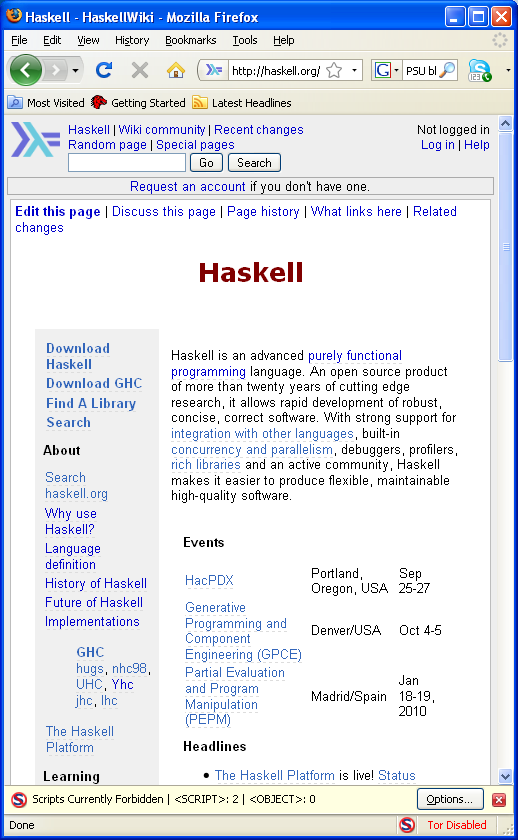 We will use GHC 6.10.4
Goto haskell.org
Click on the Haskell platform
Installing the platform
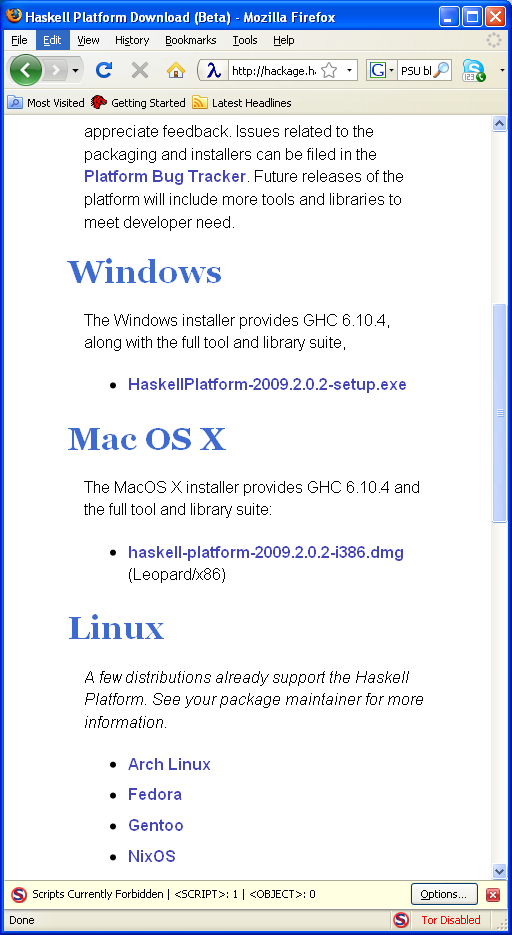 Choose your operating system
Windows
Mac
Linux
On Debian
 apt-get install ghc6
Follow directions
Ask me if you have problems
Getting Help
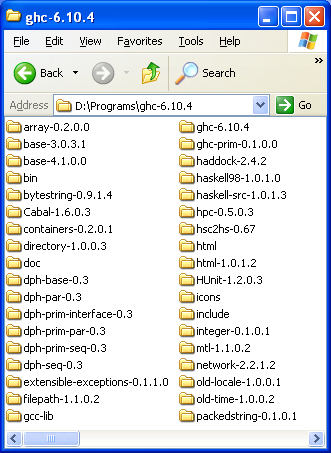 In the directory where GHC is installed, there is a directory called “doc”

In this directory is file called “index.html”

Book mark this in your browser
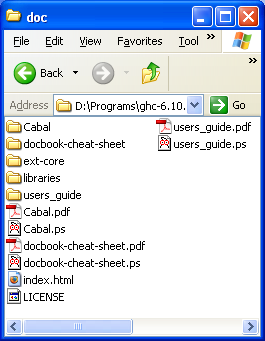 Advice
Arrange your screen with side by side windows
Editor
GHCI
Help
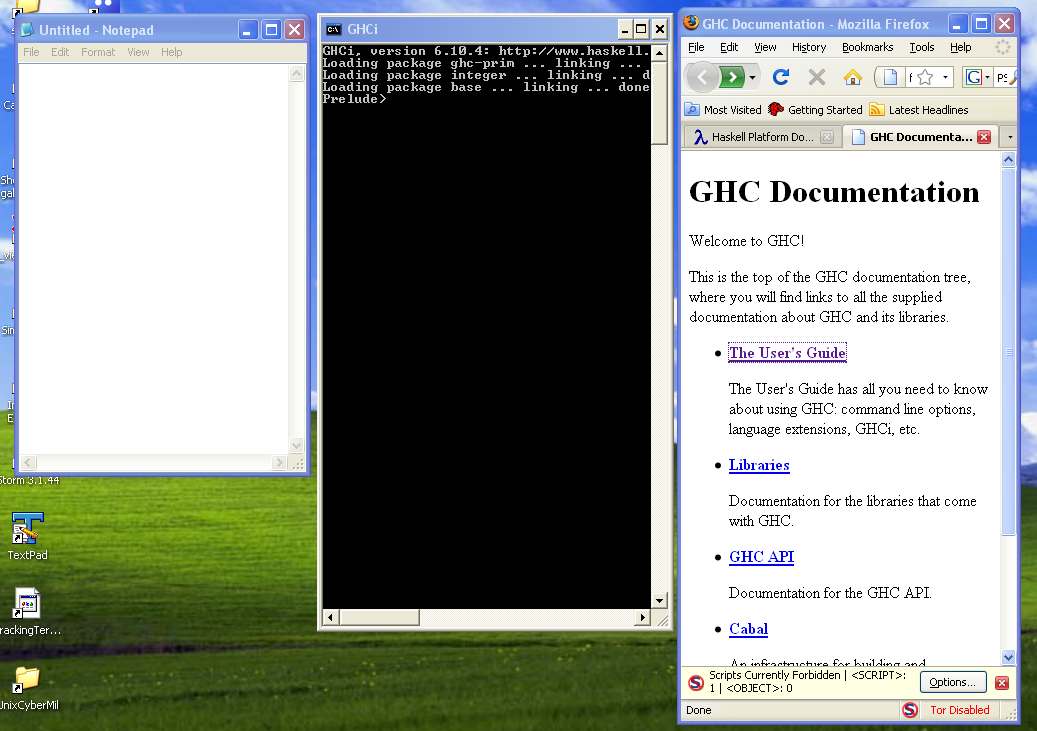 Learning what’s possible
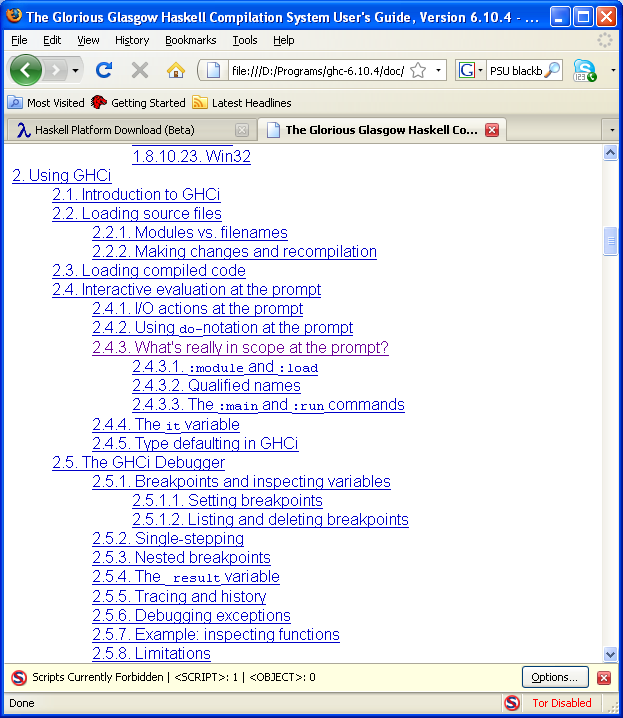 From the index page click on “The Users Guide”

Scroll down to “Using GHCI”

Explore
Writing a program
Start up an editor
Start up ghci
Write a program in the editor, 
save the file
“open” the file in ghci by using
:l C:\tmp\X\Main.hs
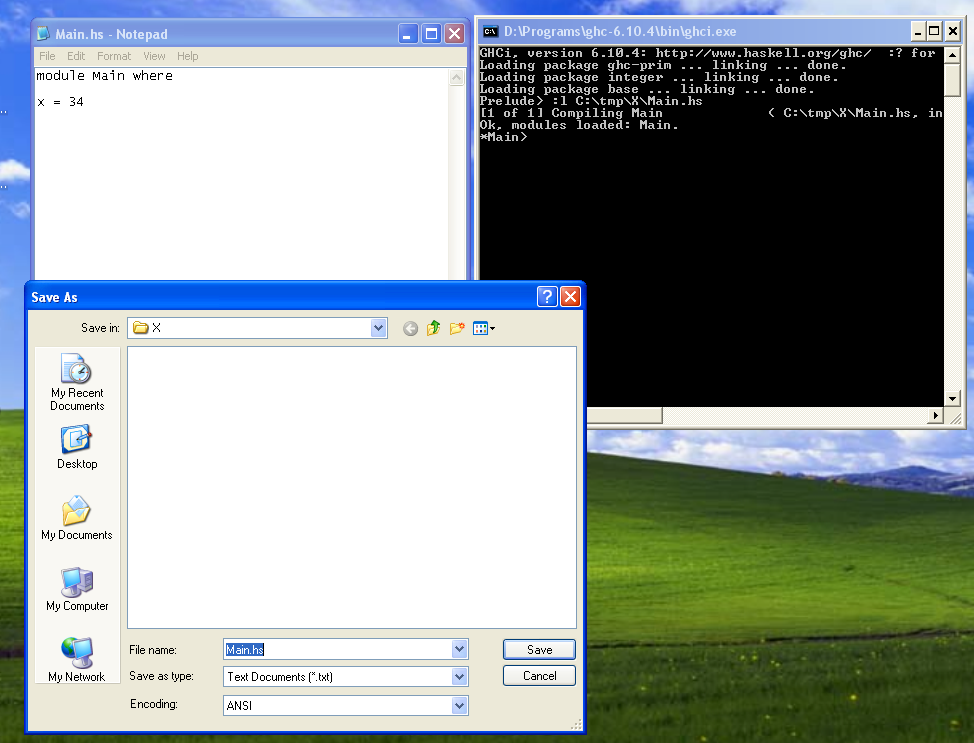 Setting Options
GHCi allows the user to set many options.
I recommend use of the “show type option” especially for new users
      :set   +t
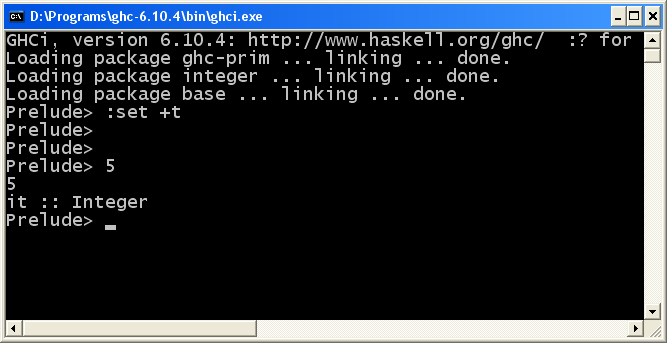 Interaction in Ghci
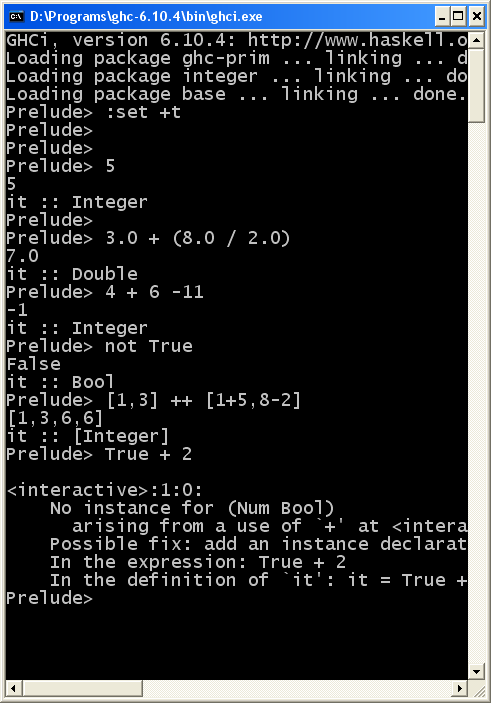 Type an expression
GHCI checks that it is well formed
Well-typed
Evaluates the expression
Carries out the computation
Prints the result
And the Type
What is data?
Measurements of some kind stored in a computer.
Examples 
Simple:  numbers, text, truth values  …
Structured:  sequences,  sets, records …
Complex:  dictionaries, music, pictures …
Data in Haskell
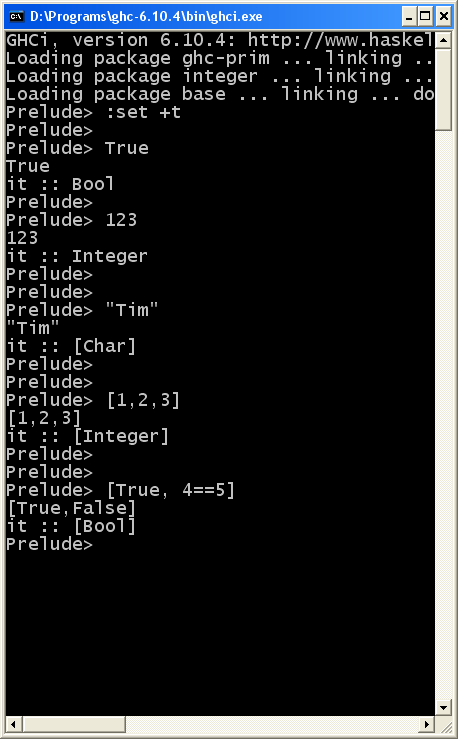 Numbers – Int, Integer, Double etc.
23
67.3
Truth Values – Bool
True   False
Text – String
“Tim”
“23”
Sequences – List
[1,3,4]
[True,False]
What kinds of Data can we use?
There are many different kinds of data. 
Haskell comes with a set of predefined data
For now – Integer, Bool, List, String

Later we will learn how to define our own (new) kinds of data
Stack, Queue, Tree, Table, Hash, …
Operations on data
To do anything interesting we need operations that compute new data from old data
Examples
Integer:  div  mod  (+) (-) (*)
Bool: (&&) (||) not
List: (++)  head  tail reverse length
Operations come in two forms
Prefix:    div 8 2
Infix :      8 * 2
We write surround infix operators with parentheses (*) when we want to talk about them (but not when we use them)
What operations are there?
Many different ways to find operations
Click on the Libraries link from the users guide
Use one of the crib sheets from the Haskell Resource Links
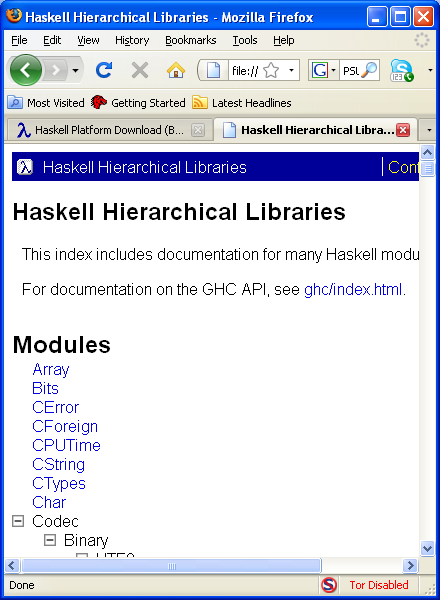 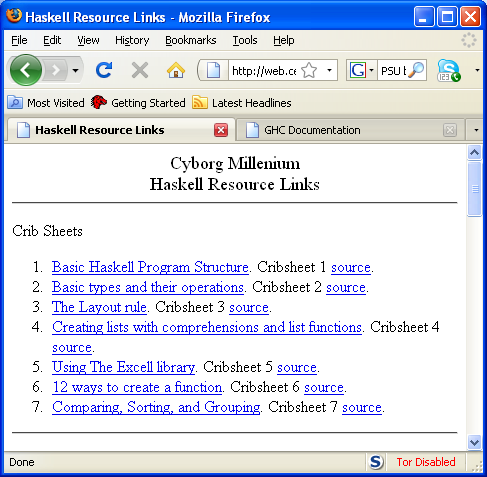 Hierarchical Libraries
Click  “Libraries”  from the users guide
Slide down to the “Prelude” library
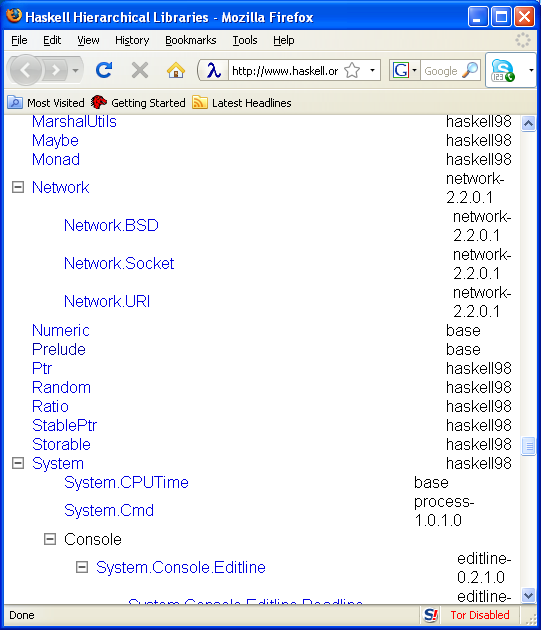 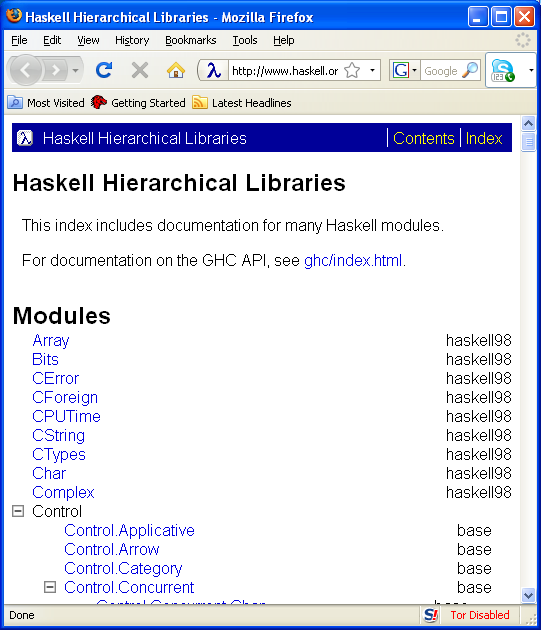 Explore the Prelude
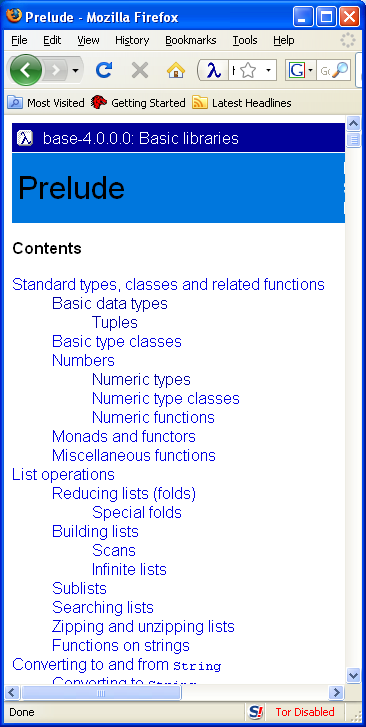 Once the prelude window is found - 

Click the links and explore all the predefined operations in Haskell
Naming Values
X = 3 + 4
Name
expression
equality
Many program are just a series of named values.
Using implicit types
Every legal expression has a type.
Examples
Integer
String
Char
Double
[Integer]
Bool
Overloading
Some expressions have more than one type.
The numeric constants are especially bothersome
These will cause you many headaches until you get used to the error messages.
Example
5:: Integer
5:: Double
5:: Int
5:: Num t => t
Commands
Commands cause an action on the world.
Most commonly used commands perform Input and Output.
Read from the key board 
getLine, getContents
Print to the console
putStrLn, print
Read from files
readFile, writeFile
Writing functions
Making lists
Example functions
Factorial
99 beer song
Rolling two die
12 days of christmas
Digitval and string to value
Sort  maximum, elemIndices, take , drop
Maximum, filter, (++)